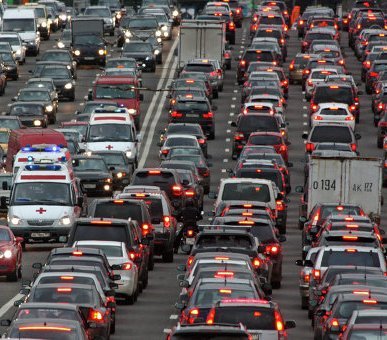 Use Public Transportation to Reduce Air Pollution
St.Petersburg
2016
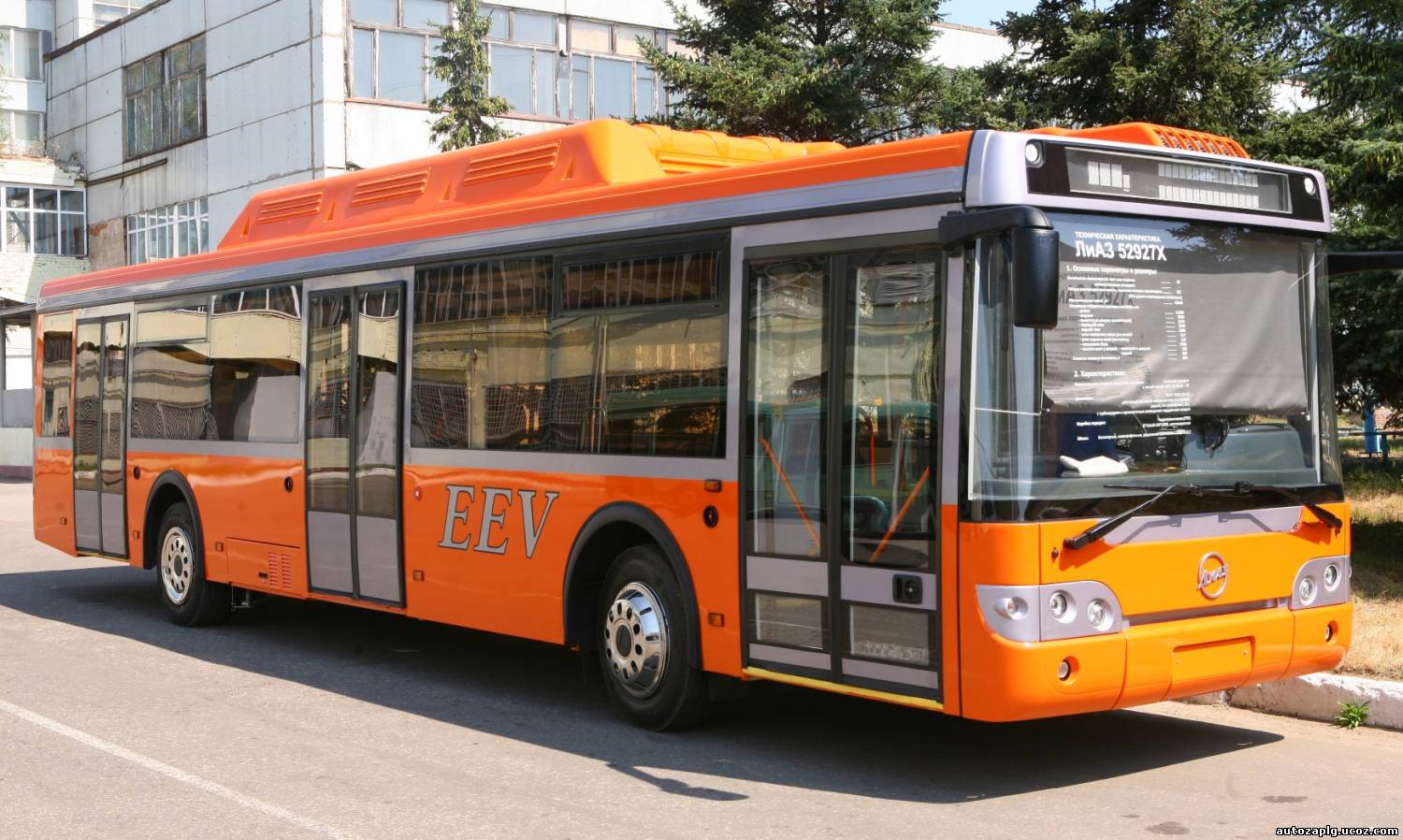 ]
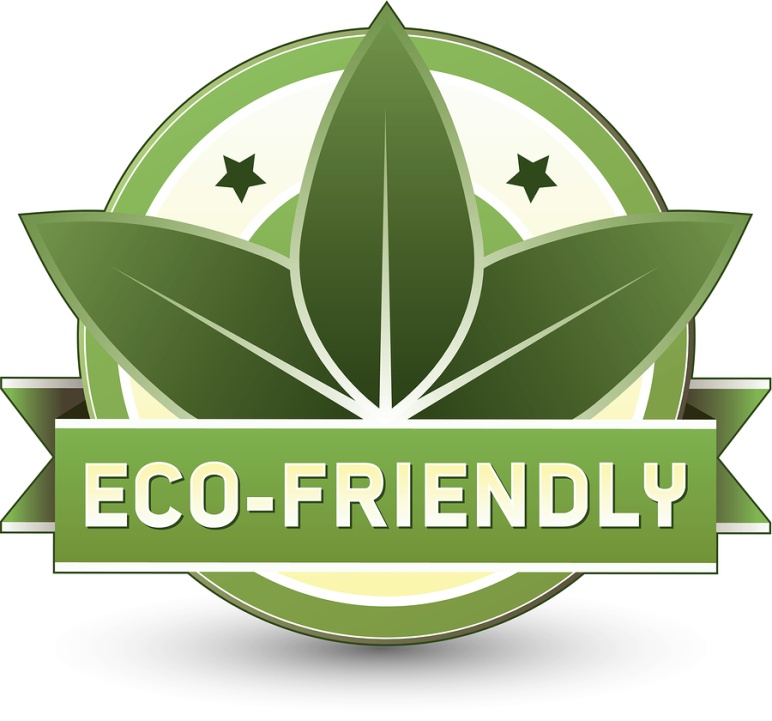 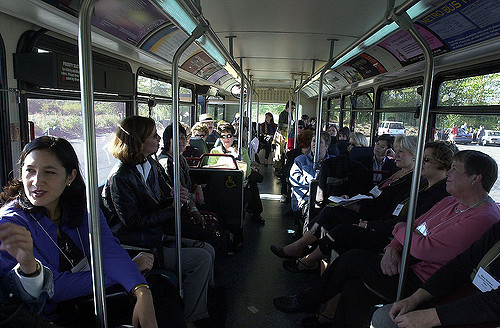 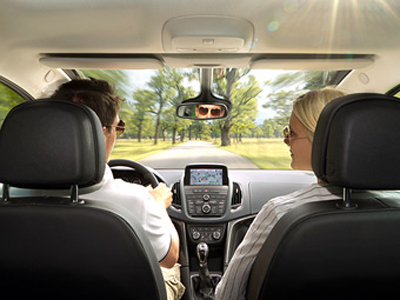 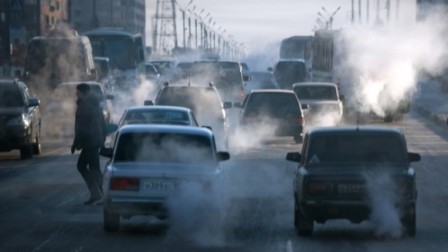 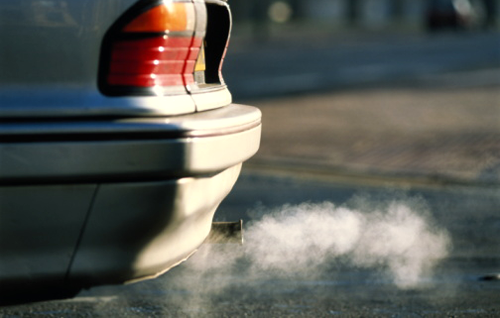 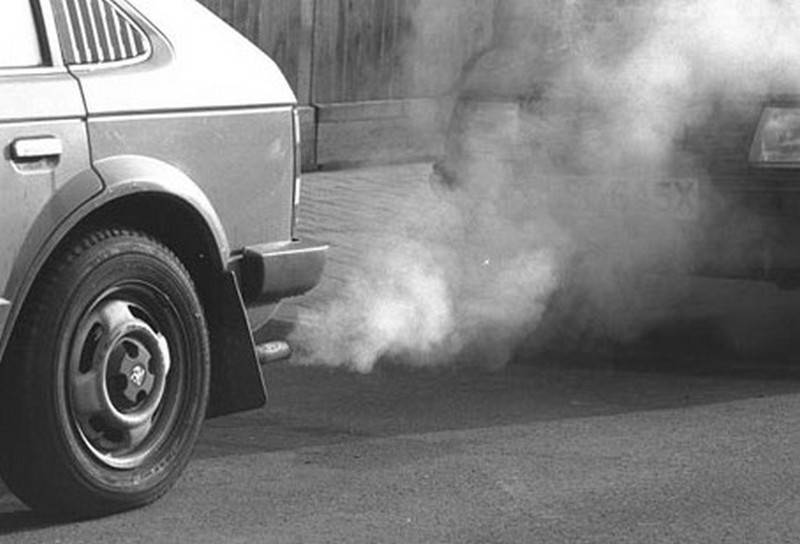 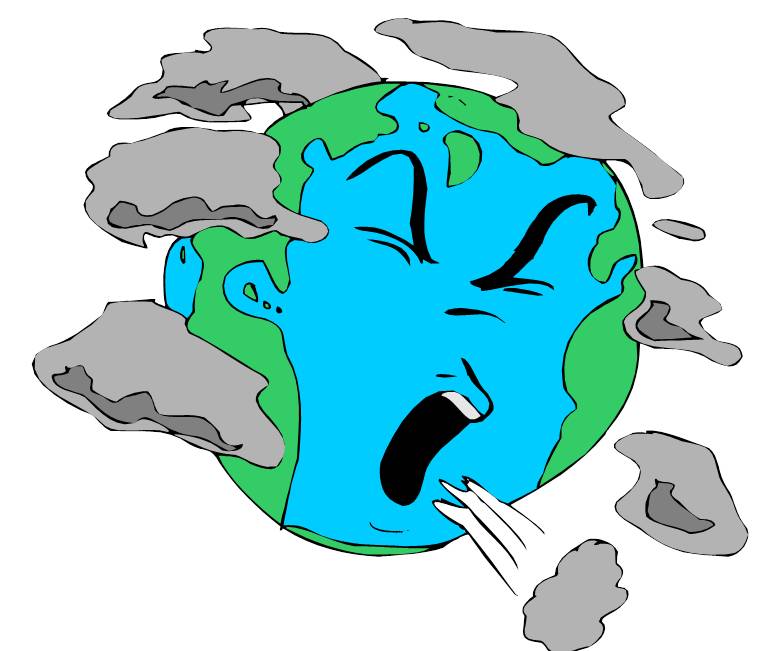 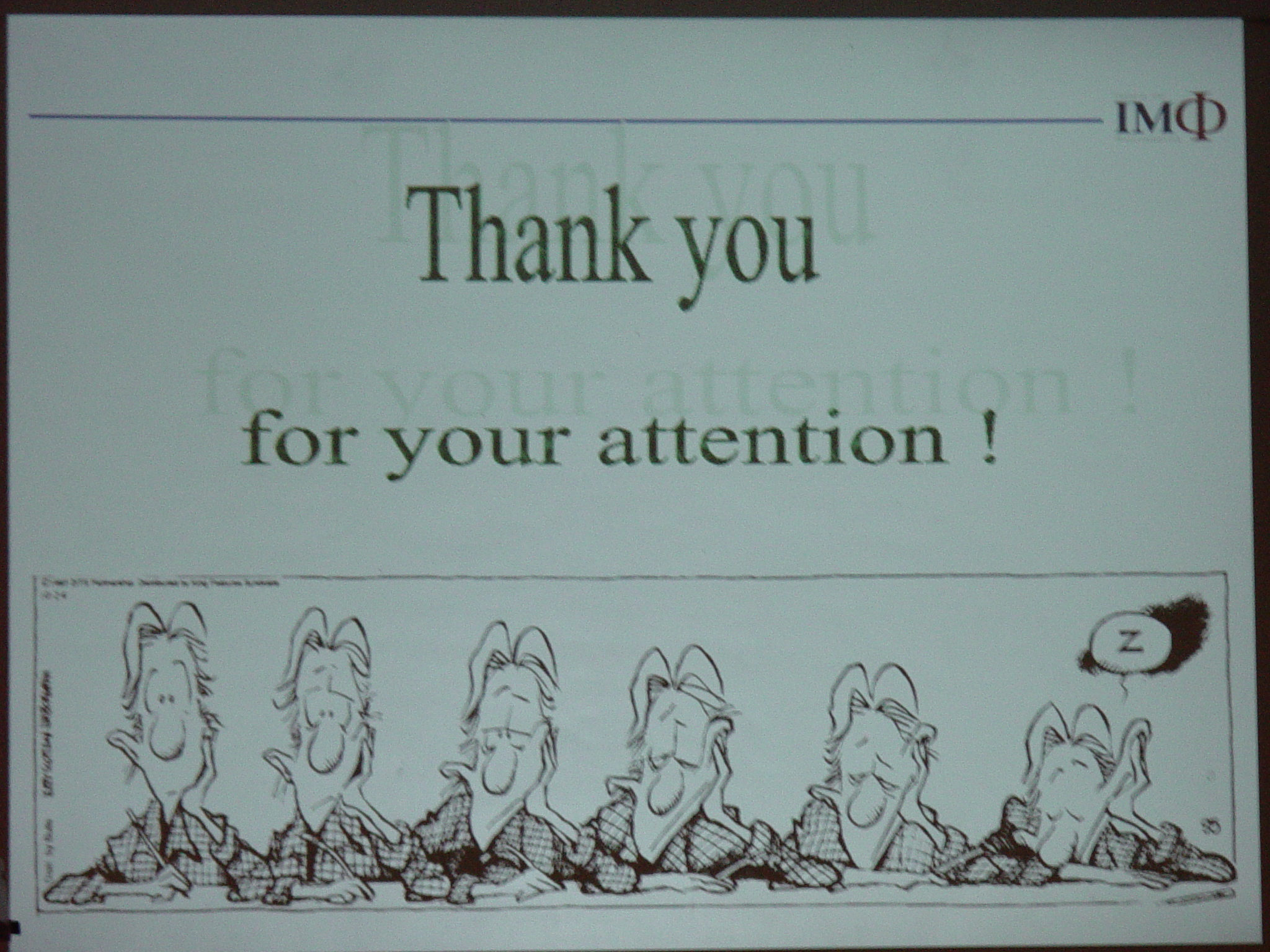 Shulzhenko Daria
10a